Результаты и возможность применения в других условиях
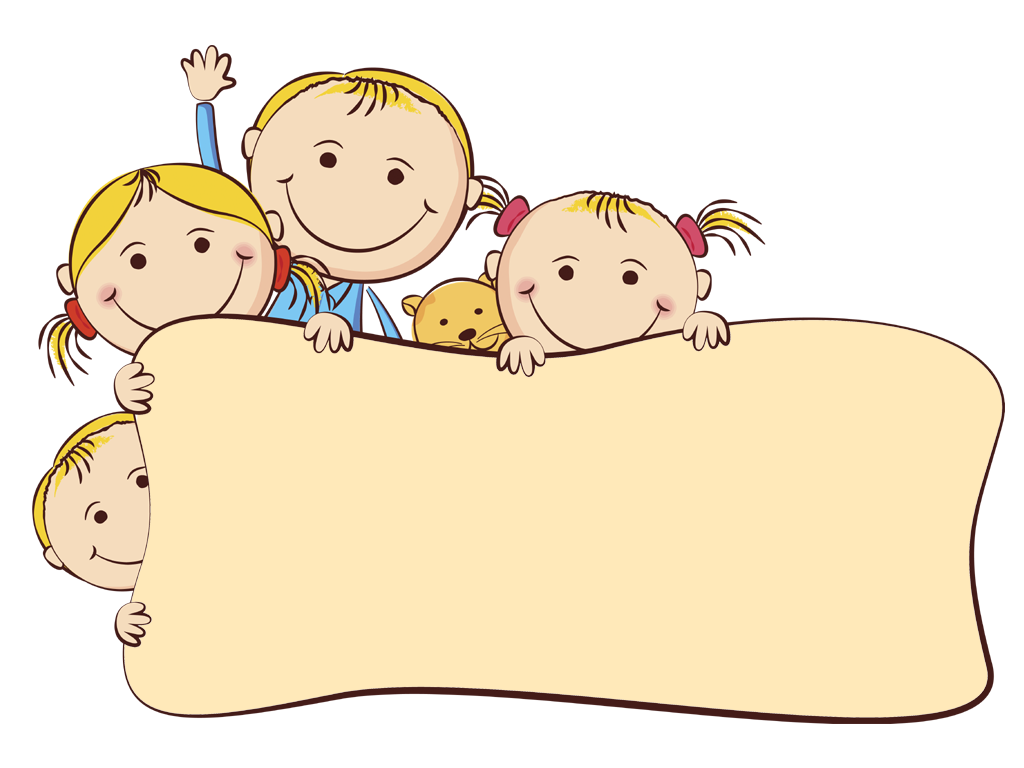 Авторы: Есякова Валентина Геннадьевна,
Лапицкая Анастасия Михайловна
воспитатели  второй младшей группы 
МБДОУ «Иланский детский сад № 50»
Вариативность 
предметной среды на уличном участке группы детского сада 
«Как мы меняемся»
г.  Иланский, 2017 г.
Результаты и возможность применения в других условиях
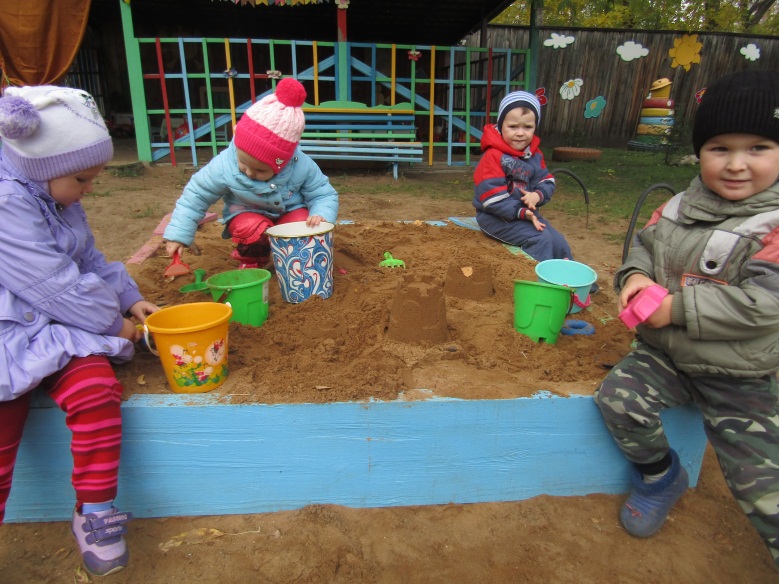 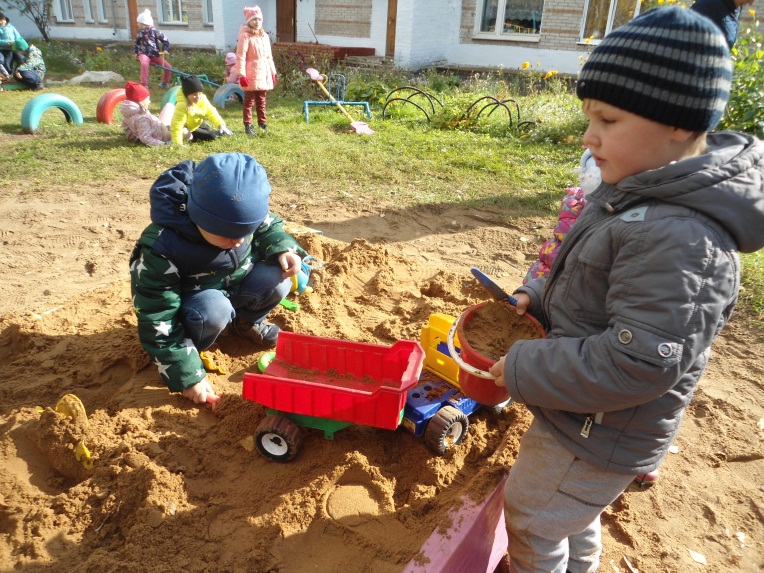 Песочница
Весна
Тазик на земле стоит
Песок в тазике лежит.
Подбежали детки
Слепили по конфетке.
Осень
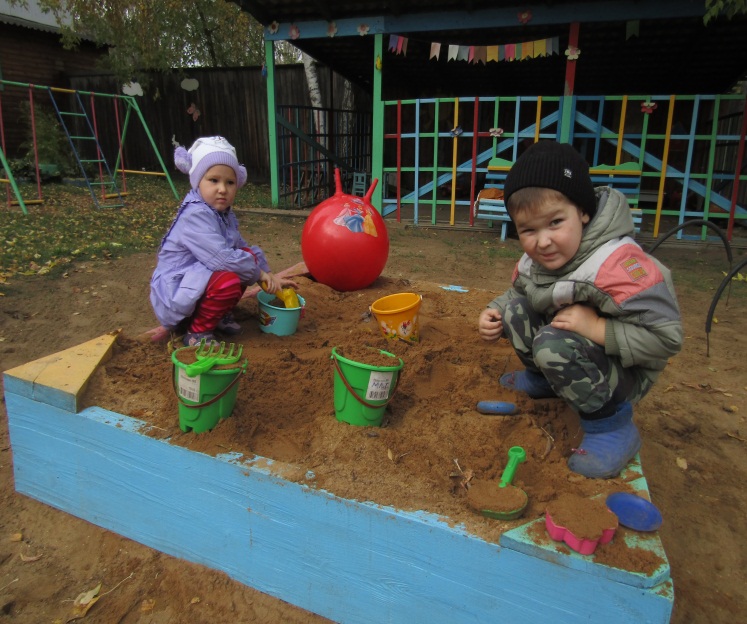 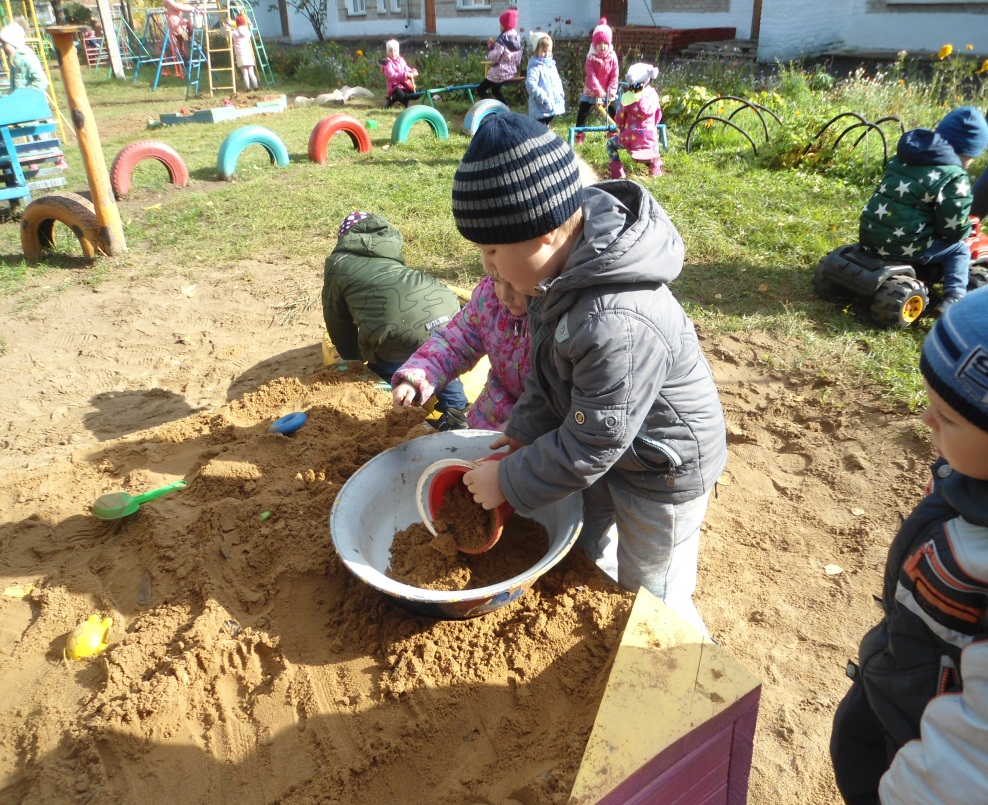 Осень
Весна
Результаты и возможность применения в других условиях
Колеса
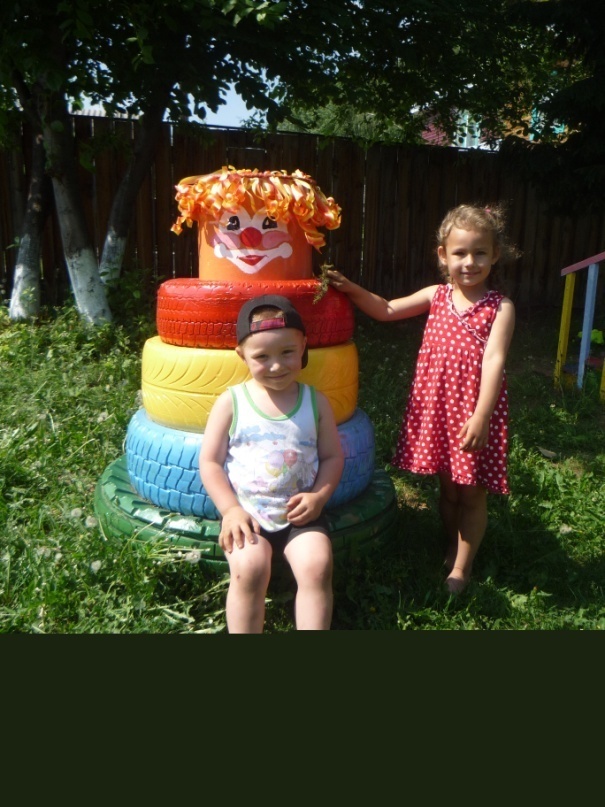 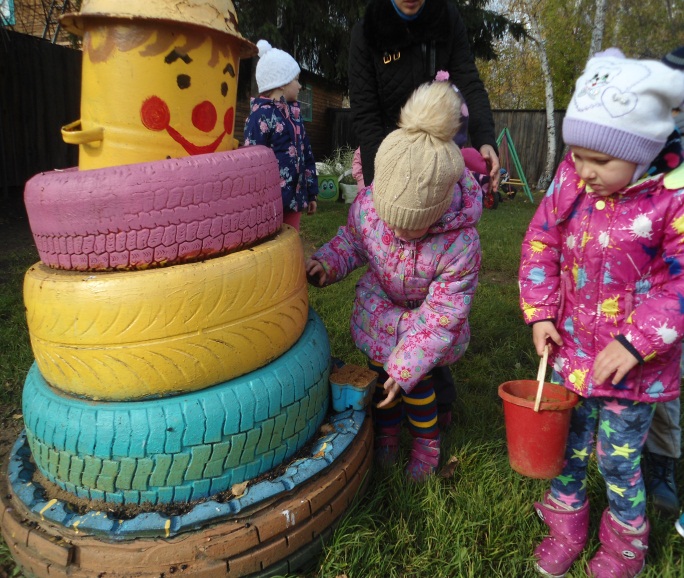 Рыжий клоун рассмеши
Фокус детям покажи!
В сад пришли повеселиться, 
Посмеяться от души.
Весна
Лето
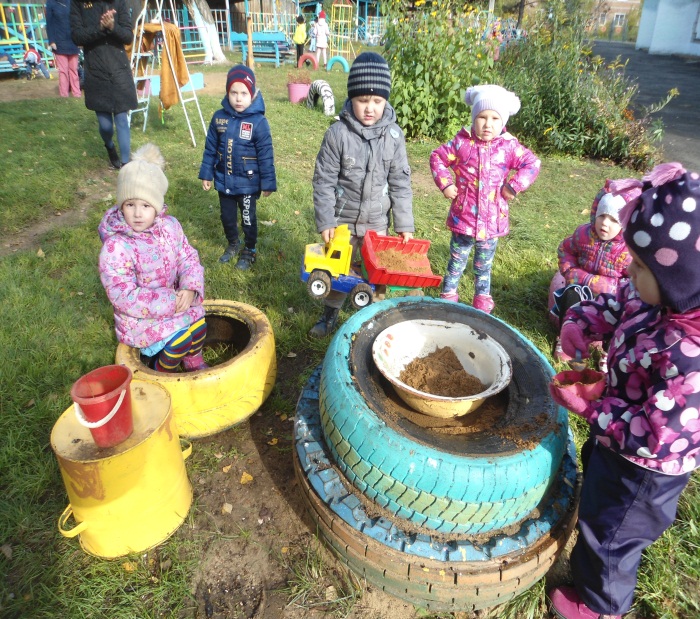 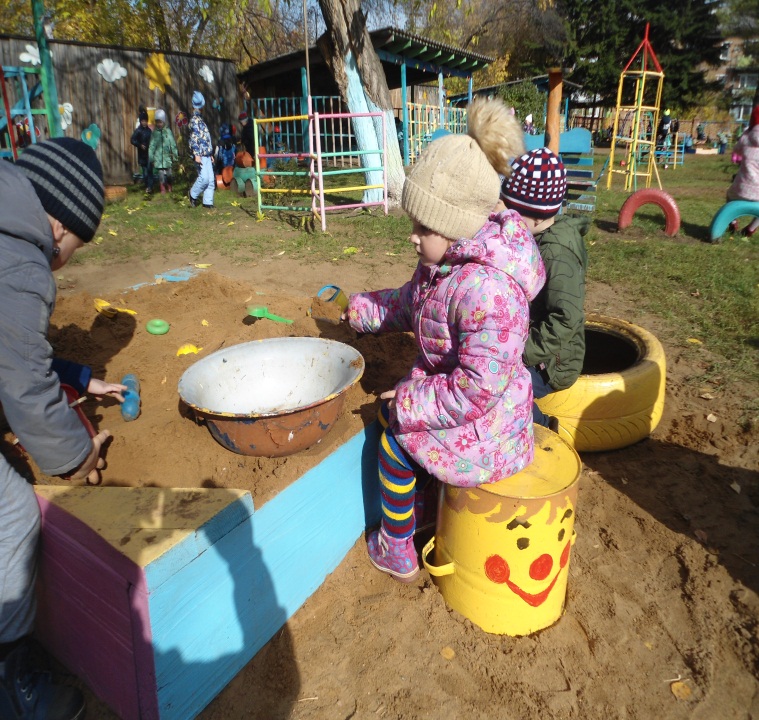 На поляну мы пришли
И его мы не нашли.
Превратился он в колеса
Нам задали три вопроса.
Осень
Осень
Результаты и возможность применения в других условиях
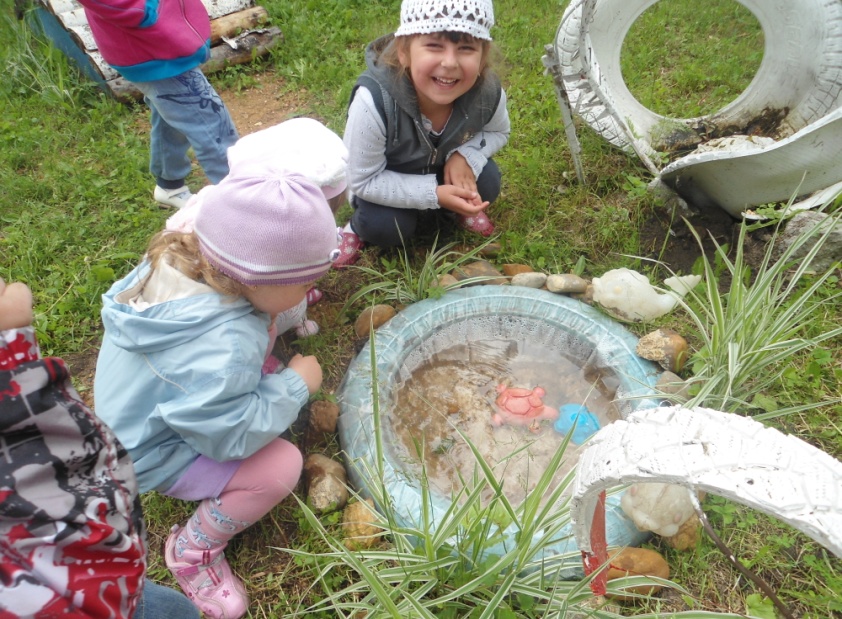 Вот наш пруд из колеса
Ах, какие чудеса!
Рыбки плавают в пруду
Ох, поймать бы хоть одну!
Голубые, золотые, полосатенькие!
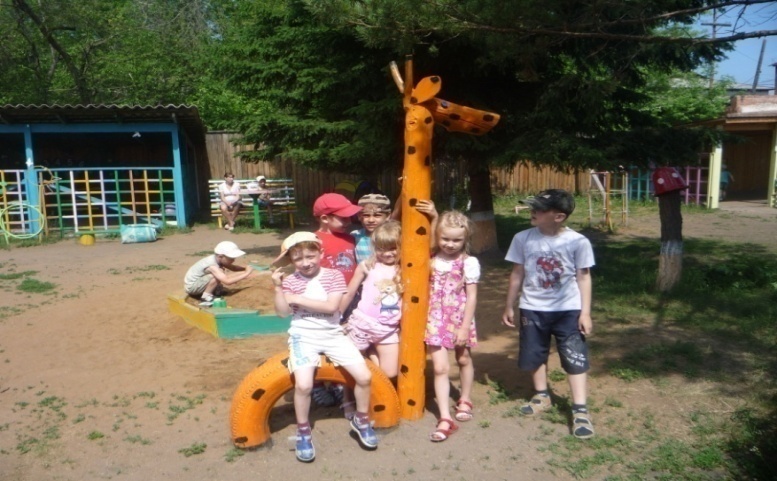 Весна
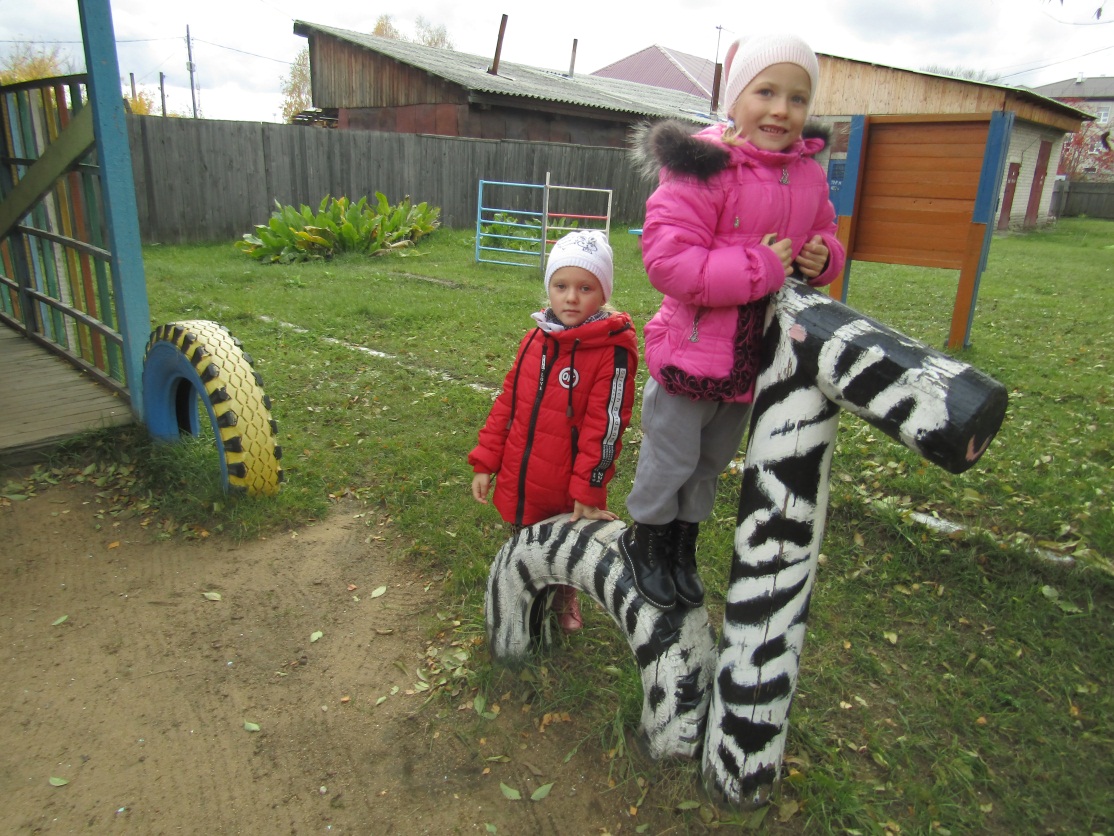 Лето
Все мы в Африку ходили 
Вы подумайте! – пешком.
На жирафе прокатились,
Представляете, верхом!
Осень
Полянка
Результаты и возможность применения в других условиях
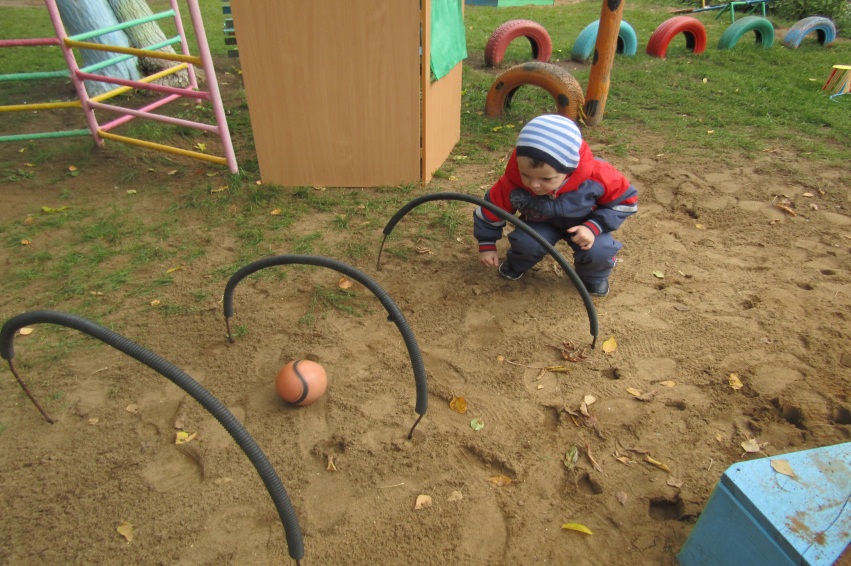 Мой любимый круглый мяч.
Я люблю с тобой играть.
Я тебя ладошкой хлоп,
А ты скачешь – скок да скок.
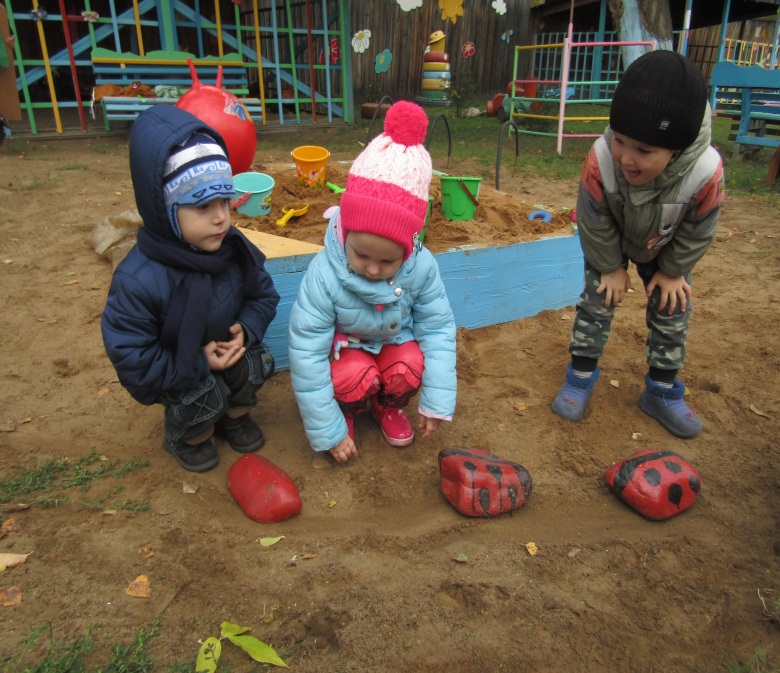 Весна
На улице мы можем
Побегать, поскакать
Любимых насекомых Сравнить и посчитать.
Осень
Результаты и возможность применения в других условиях
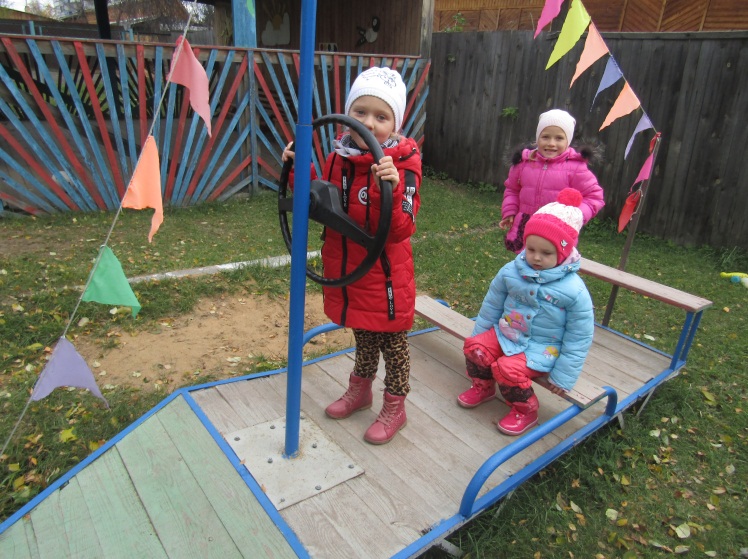 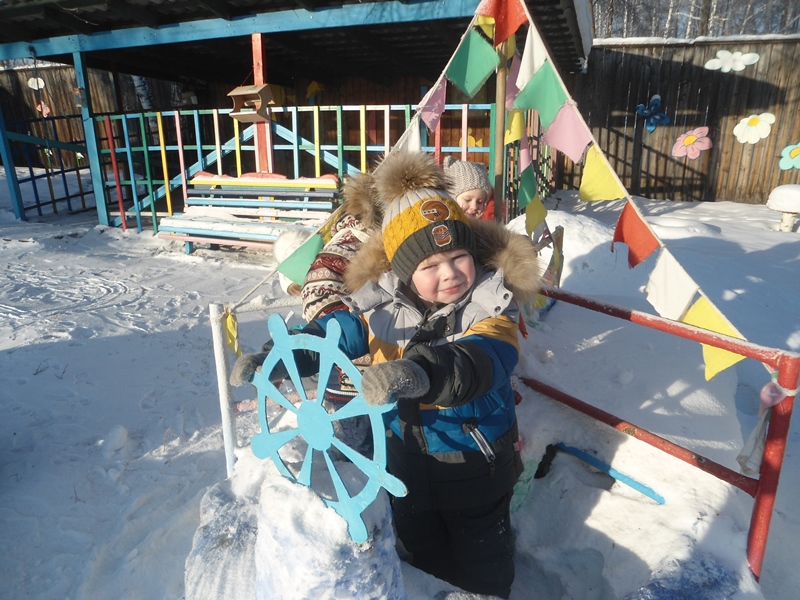 Осень
Зима
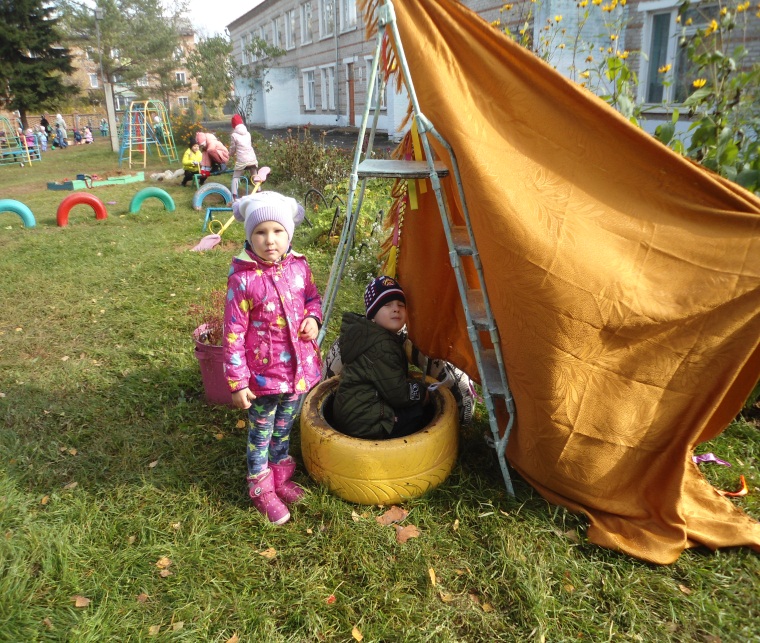 Плывет, плывет кораблик
По рекам и морям,
А Марк плывет на яхте
К далеким берегам.
Весна
Результаты и возможность применения в других условиях
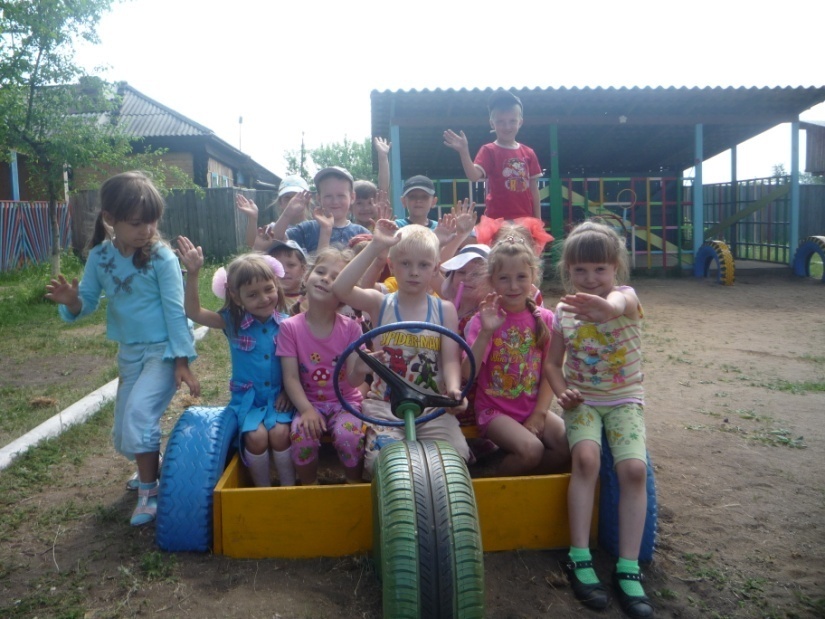 Паровоз построим сами
И на нем поедем к маме!
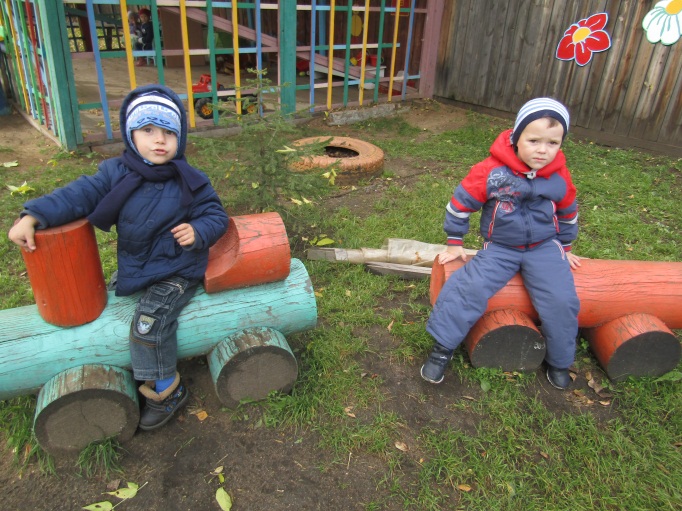 Лето
Не напрасно мы решили
Прокатиться все в машине!
Весна
Результаты и возможность применения в других условиях
Беседка
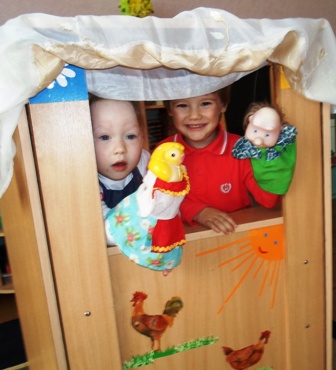 Собрались мы все в беседке:
Света, Саша и Макар.
Дать концерт большой решили.
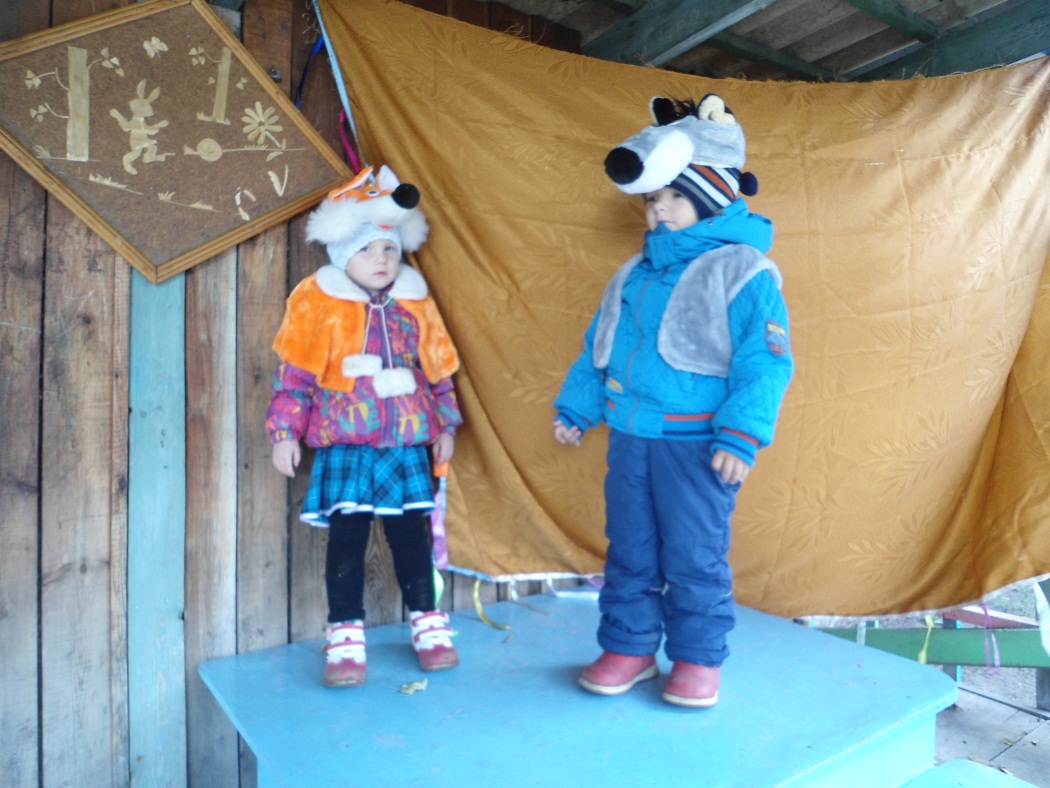 Лето
Волк уселся за рояль,
Давит лапой на педаль
В танце весело кружится
Даже рыжая лисица.
Хорошо танцует  Сима
Вместе с ней танцует Дима.
Зима
Результаты и возможность применения в других условиях
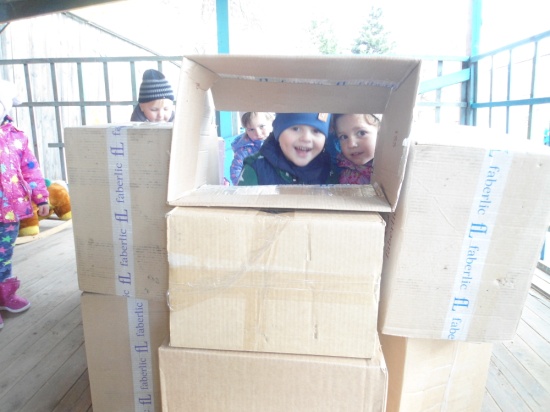 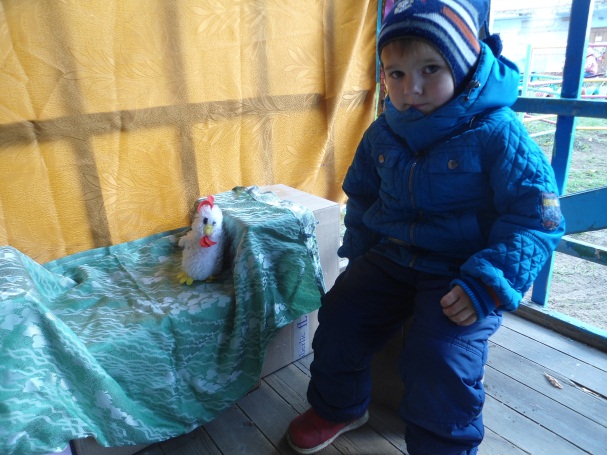 Весна
Вот картонный дом,
Так просторно в нем.
Мебель есть у нас крутая,
Дверь огромная такая.
Ах, какая красота,
Ах, какая высота!
Осень
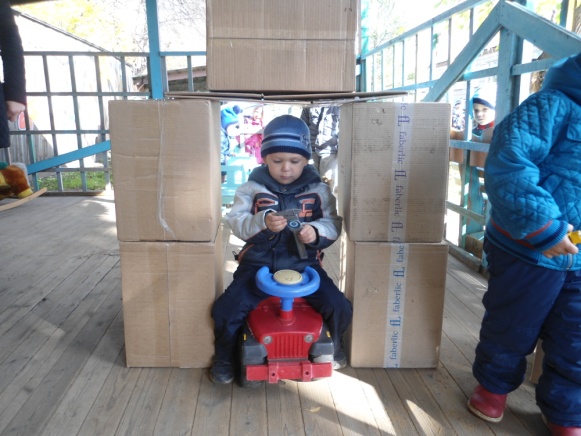 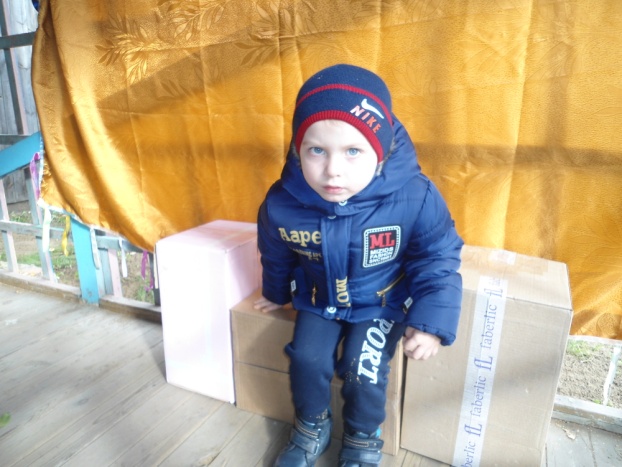 Осень
Весна
Результаты и возможность применения в других условиях
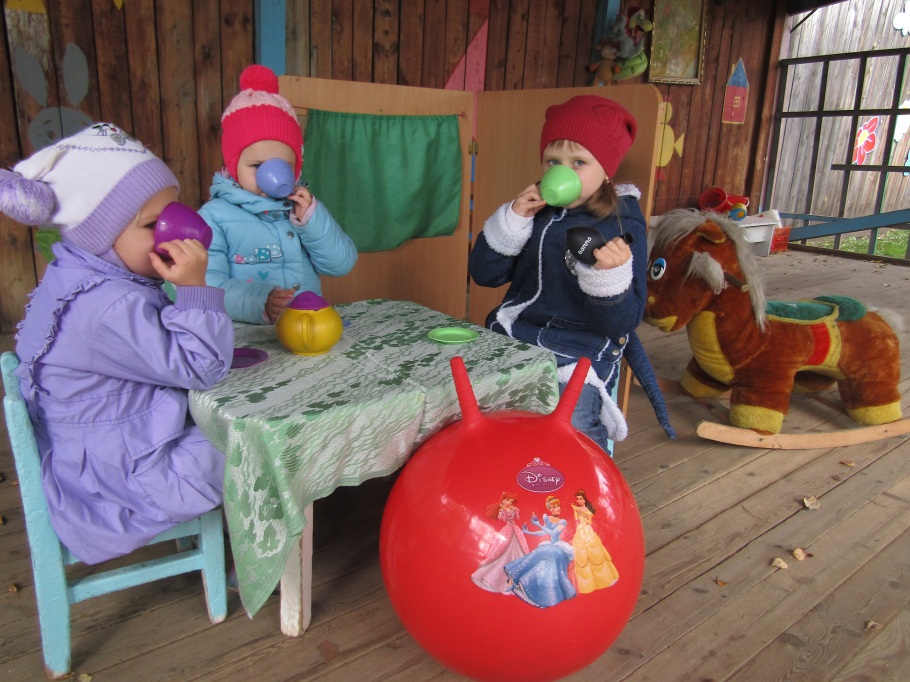 Вот и чай уже готов,
Проходите все за стол,
Напекли мы пирогов.
Постарайтесь не забыть
Очень вежливыми быть.
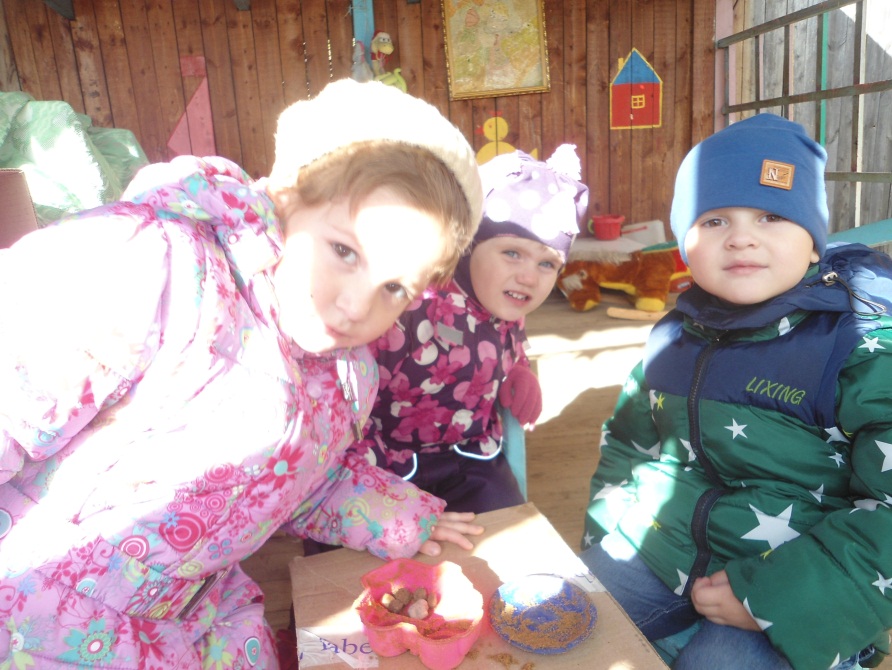 Осень
Вкусной получилась каша
Нам ее сварила Даша.
Весна
Дерево
Результаты и возможность применения в других условиях
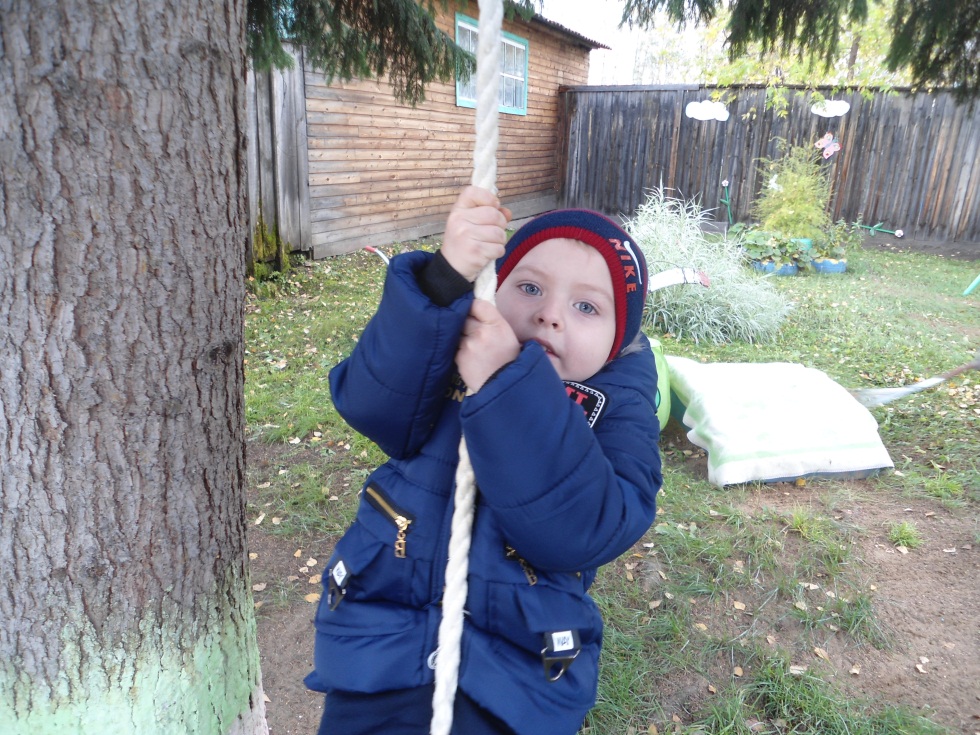 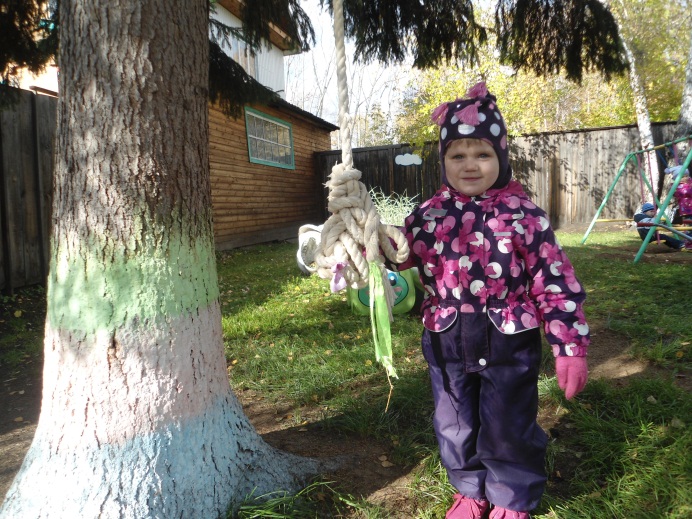 Рассмотрели мы картинки,
Прочитали нам рассказ.
И задумали в индейцев Поиграть мы как-то раз.
Весна
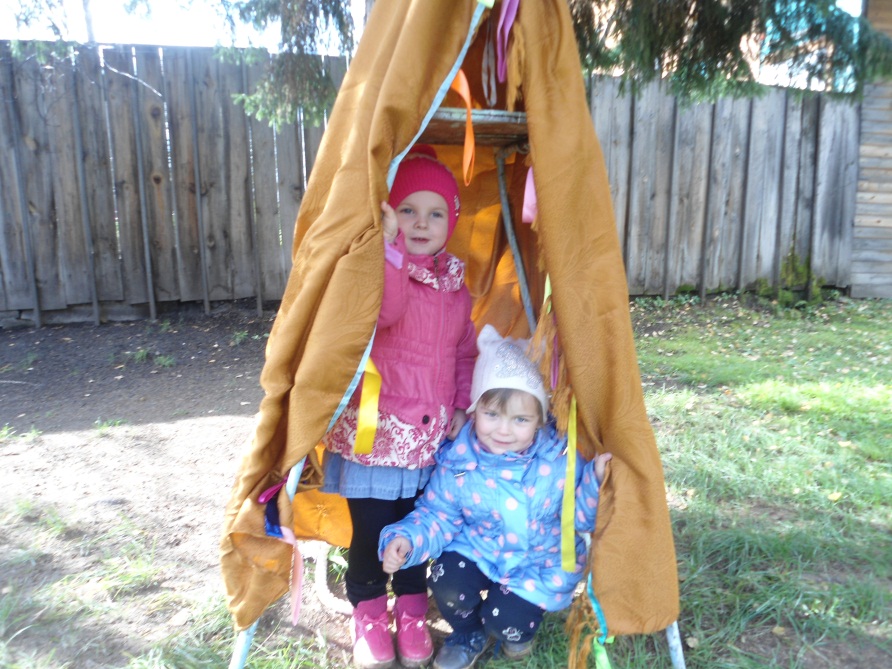 Весна
Мастерили, мастерили
И построили вигвам,
Все мы дружно потрудились
И играть не скучно нам.
Вот такой у нас вигвам.
Мы вас просим в гости к нам.
Осень
Результаты и возможность применения в других условиях
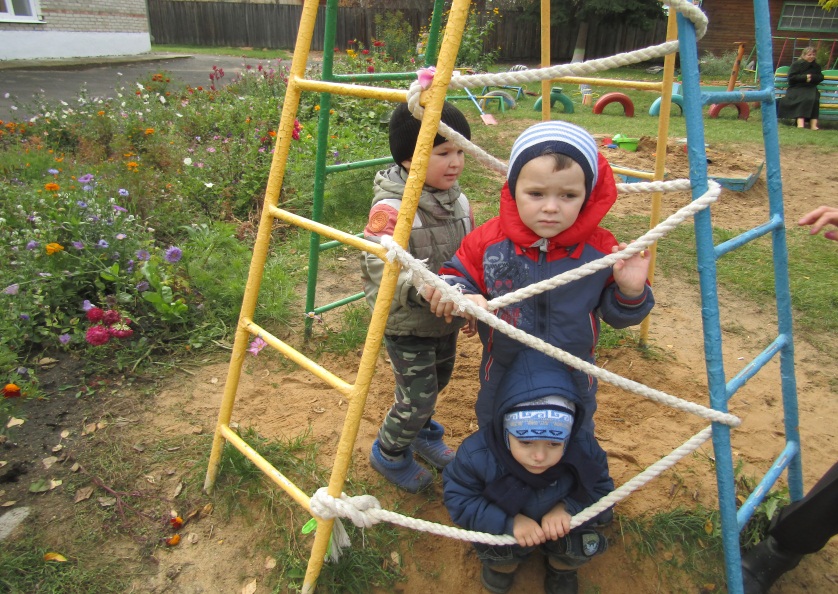 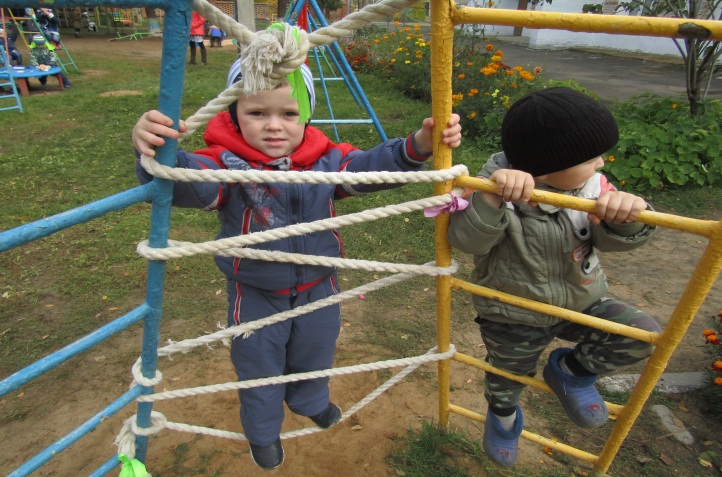 Л
е
с
т
н
и
ц
а
Осень
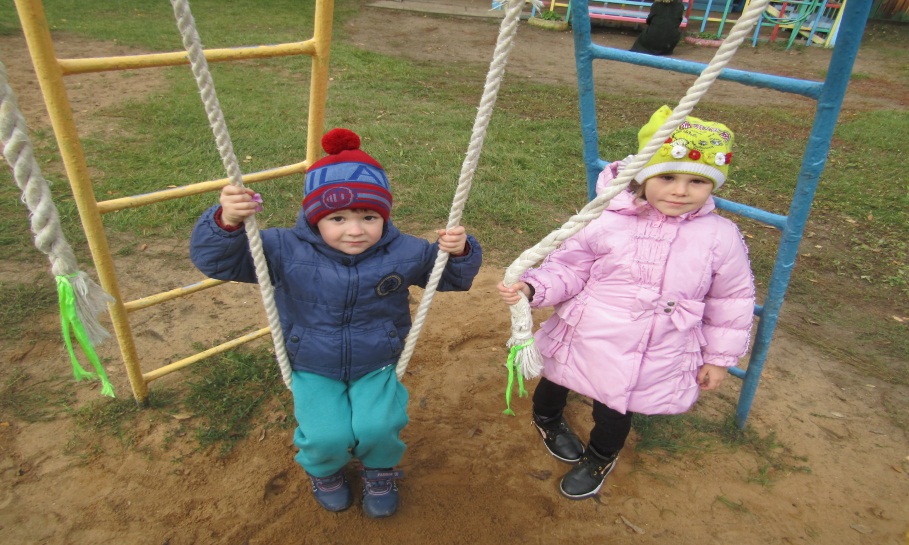 Весна
Тима, Дима, Вовка
Взяли длинную веревку,
Закрутили, замотали
Словно в тропиках бывали.
Осень
Результаты и возможность применения в других условиях
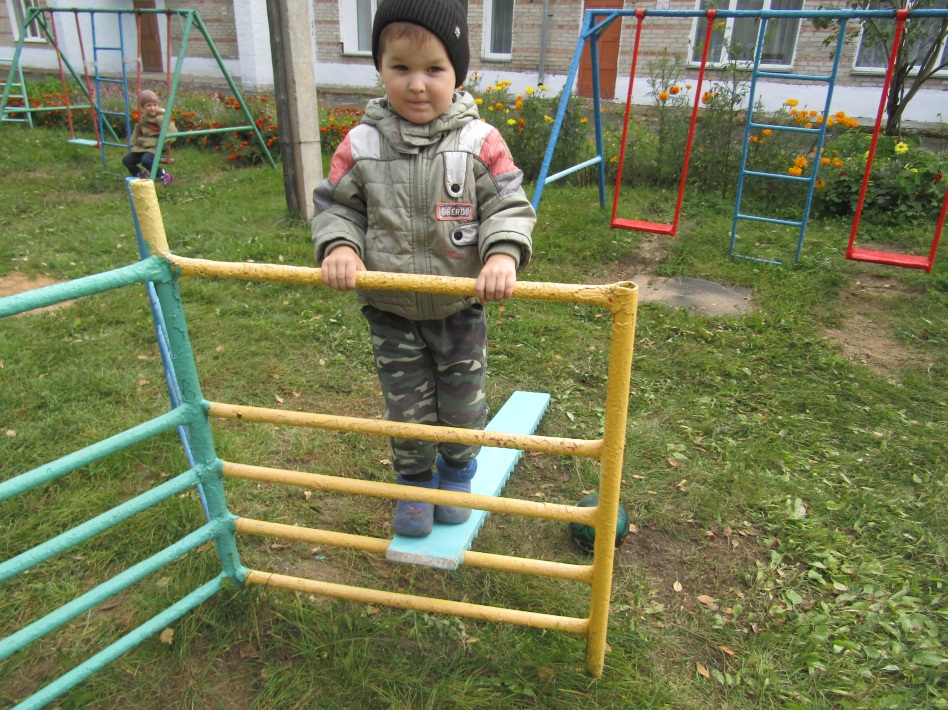 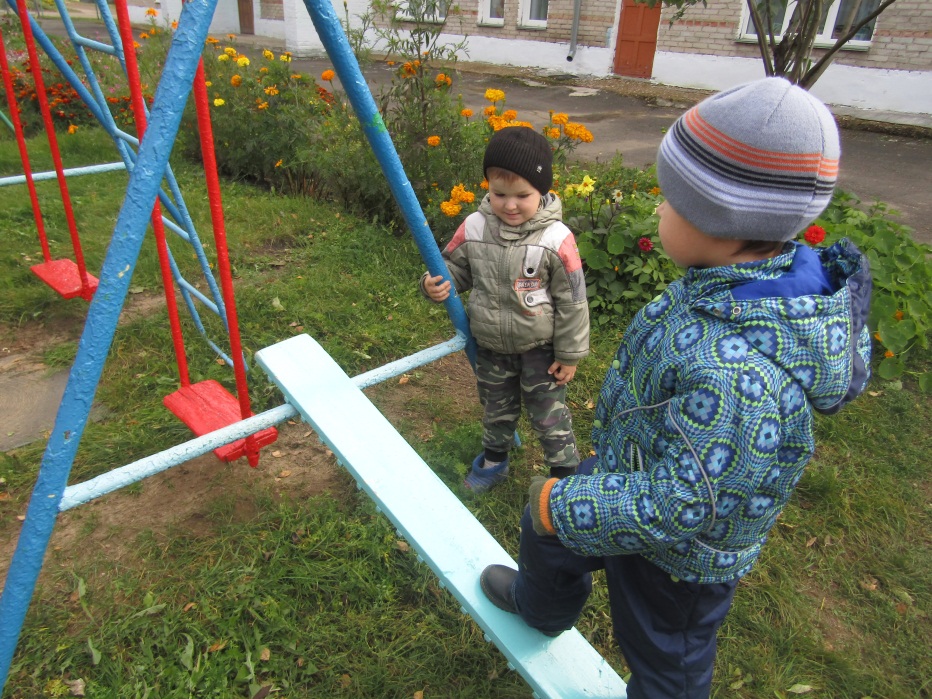 Весна
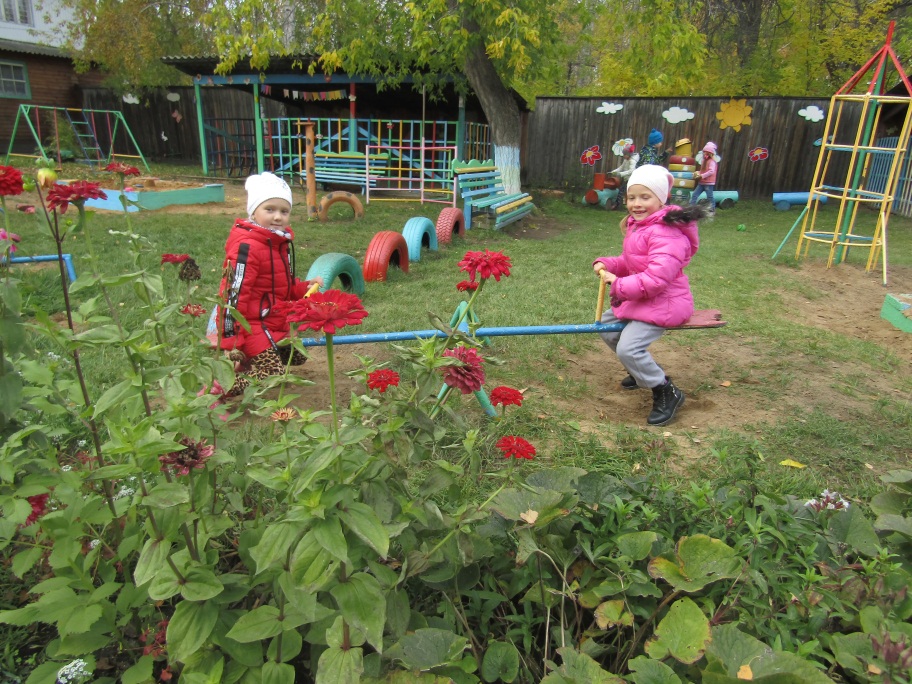 Осень
Вот чудесная доска,
Пригодится нам всегда.
Мы на ней качаемся,
Все выше забираемся.
Осень
Результаты и возможность применения в других условиях
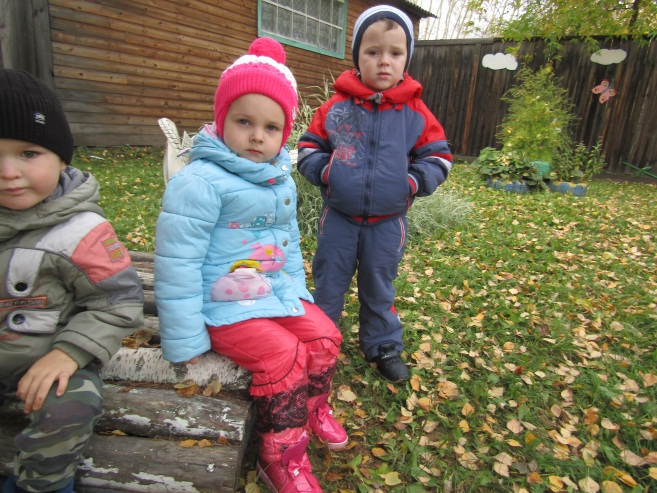 Мостик
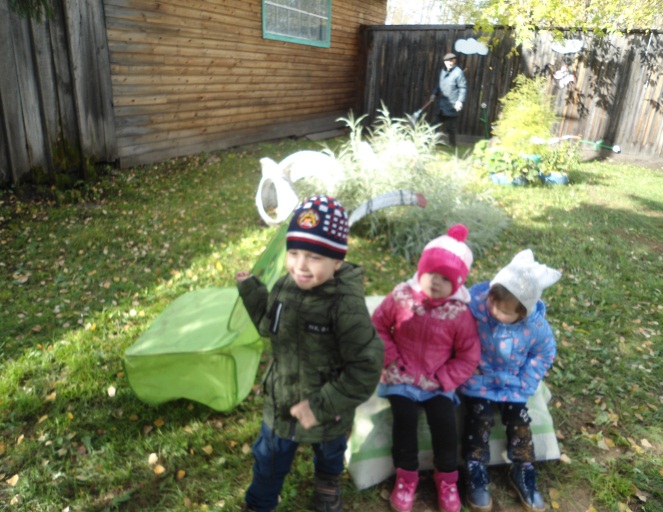 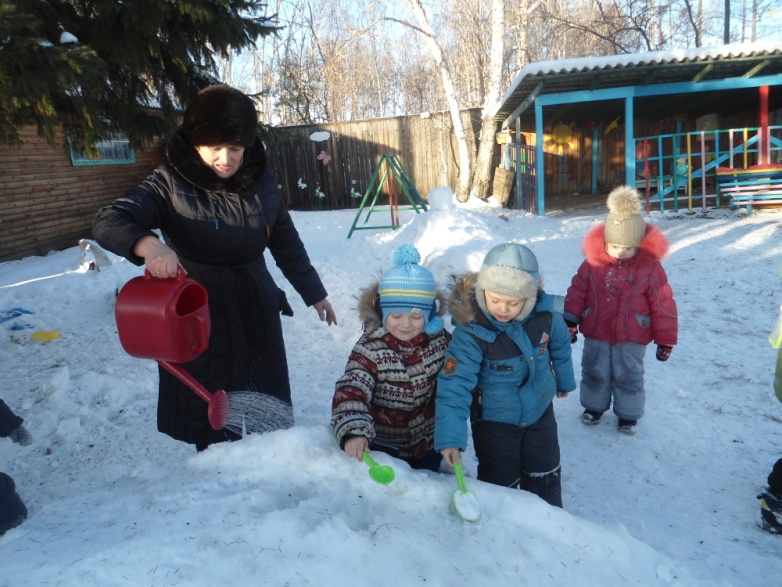 Осень
Весна
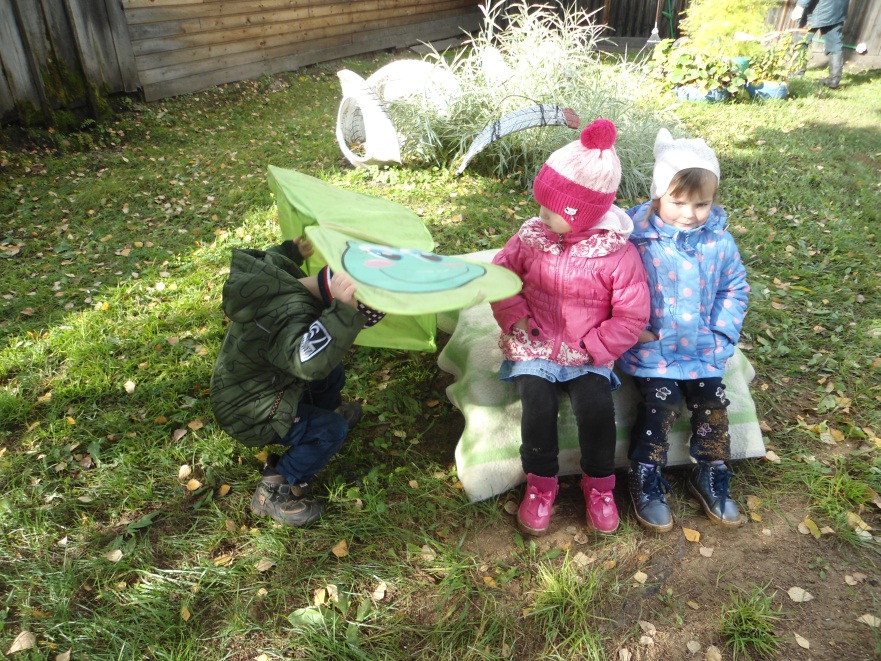 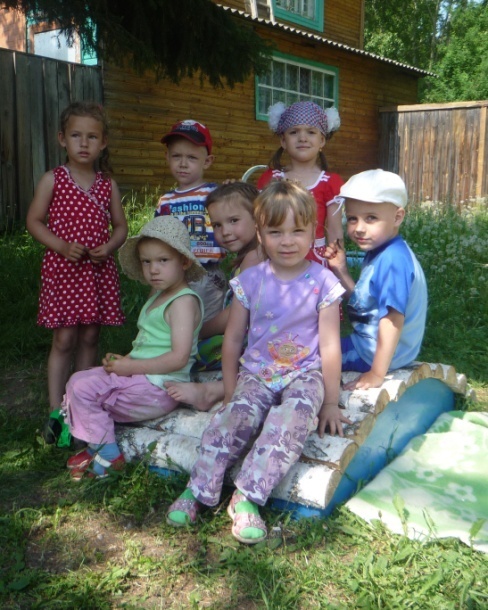 Зима
Летом, осенью, зимой,
Строим мостик мы с тобой.
Эй, ребята, подходите
И немного помогите!
Осень
Лето
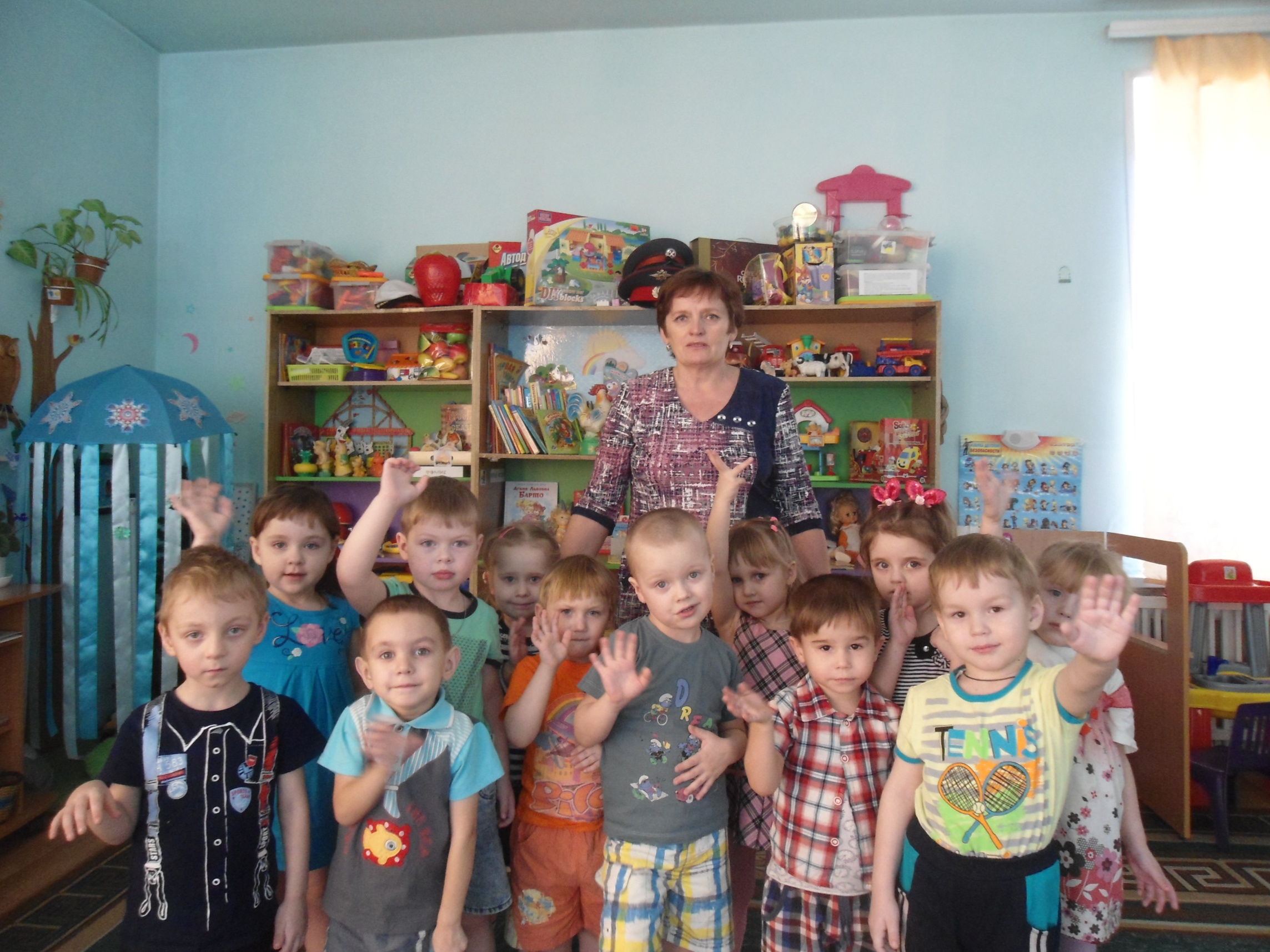 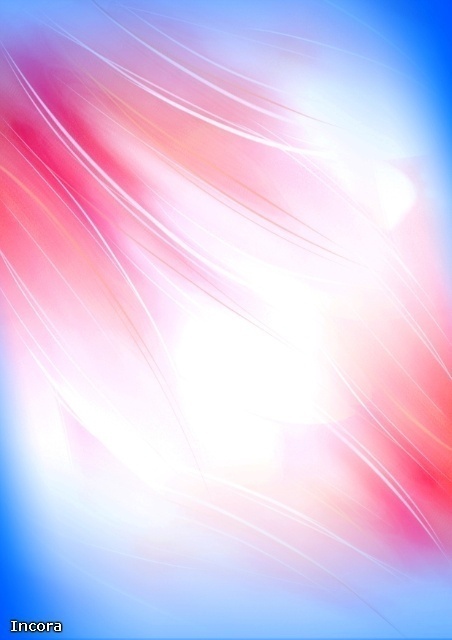 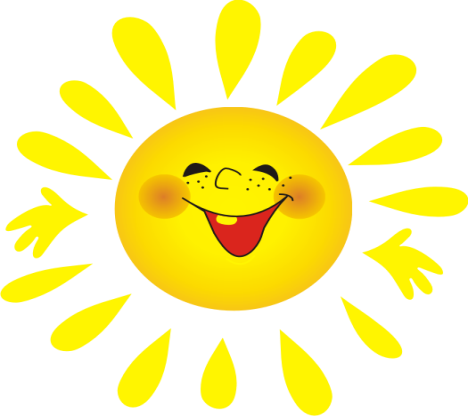 Создаем развивающую предметно-пространственную среду ВМЕСТЕ!
Спасибо за внимание!